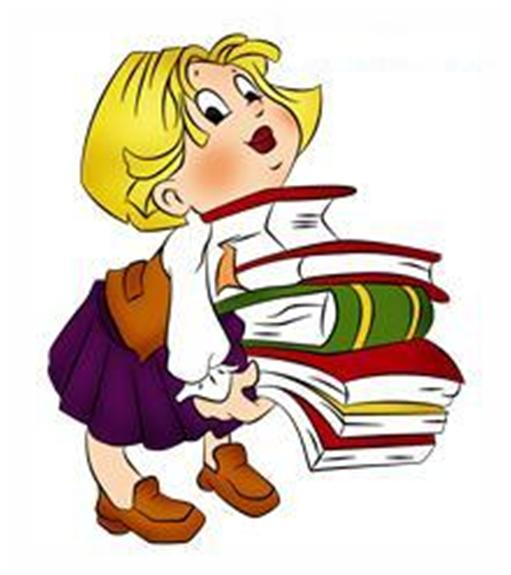 Особенности работы методических объединений учителей естественно – математического цикла.

Методы интеграции на уроках естественно – математического цикла.
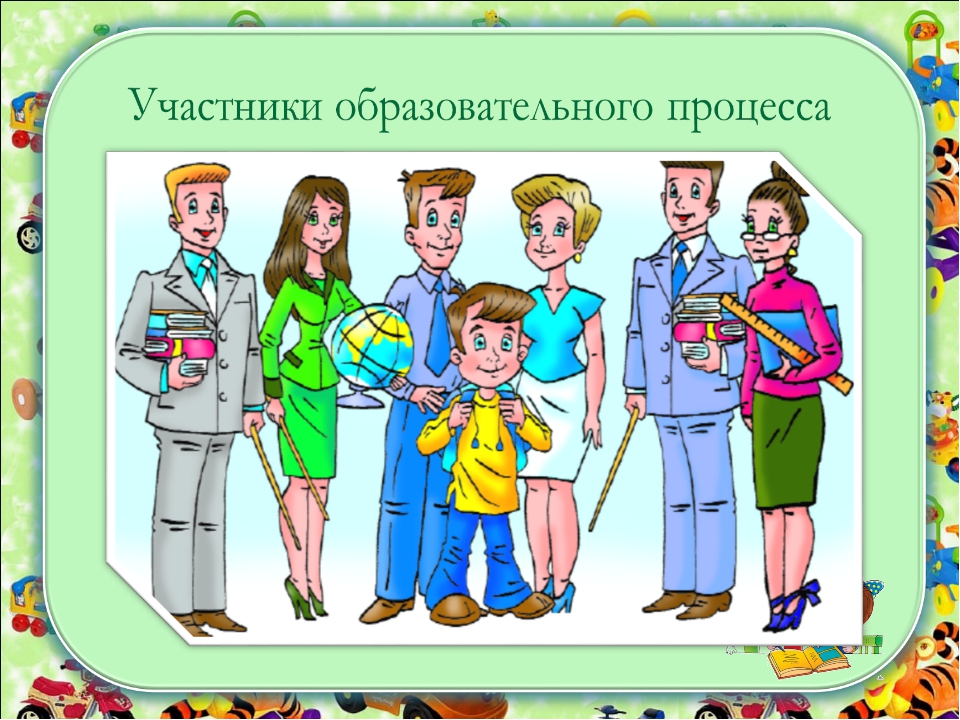 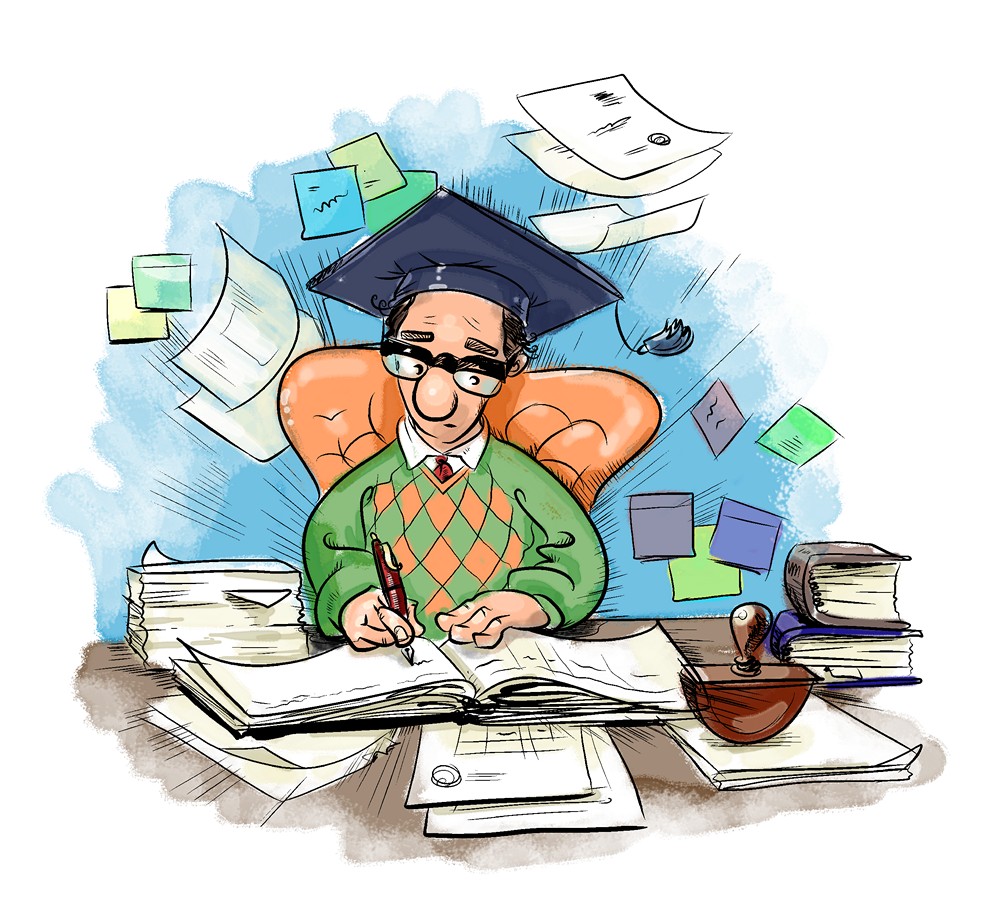 Учебные 
   Способствовать формированию у учащихся целостной картины мира на основе глубоких всесторонних знаний.
Развивающие 
   Способствовать развитию нравственной, социально адаптированной, физически здоровой личности учащихся.
Технология
 интегрированного обучения
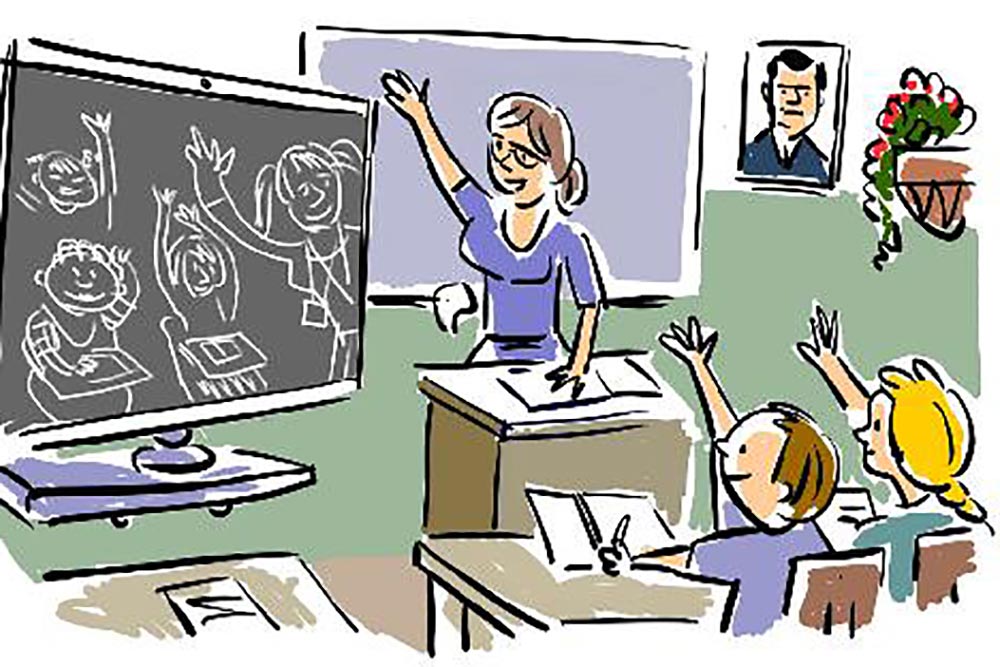 Технология
 интегрированного обучения
Интеграция – это взаимосвязь знаний по предметам.
Интеграция – это совместное использование различных технологий, методов и форм обучения.
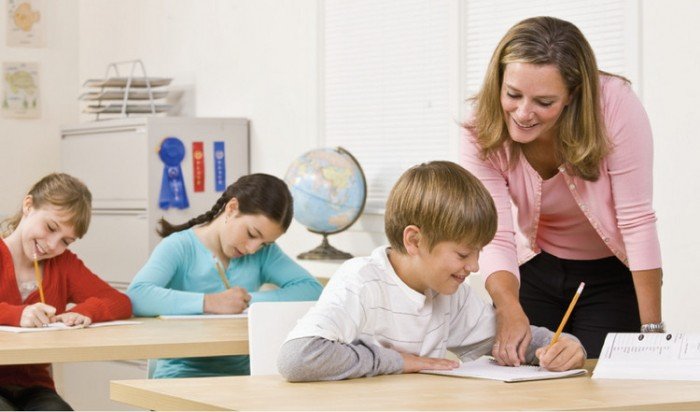 Педагогическая деятельность – это сплав нормы и творчества, науки и искусства.
В профессиональной деятельности учителя всегда есть простор для поиска, педагогического творчества на уровне интеграции знаний по предметам и технологий обучения.

Это приводит к формированию положительных результатов развития учащихся, повышению уровня их заинтересованности как при изучении отдельных школьных предметов, так и в самом процессе образования.
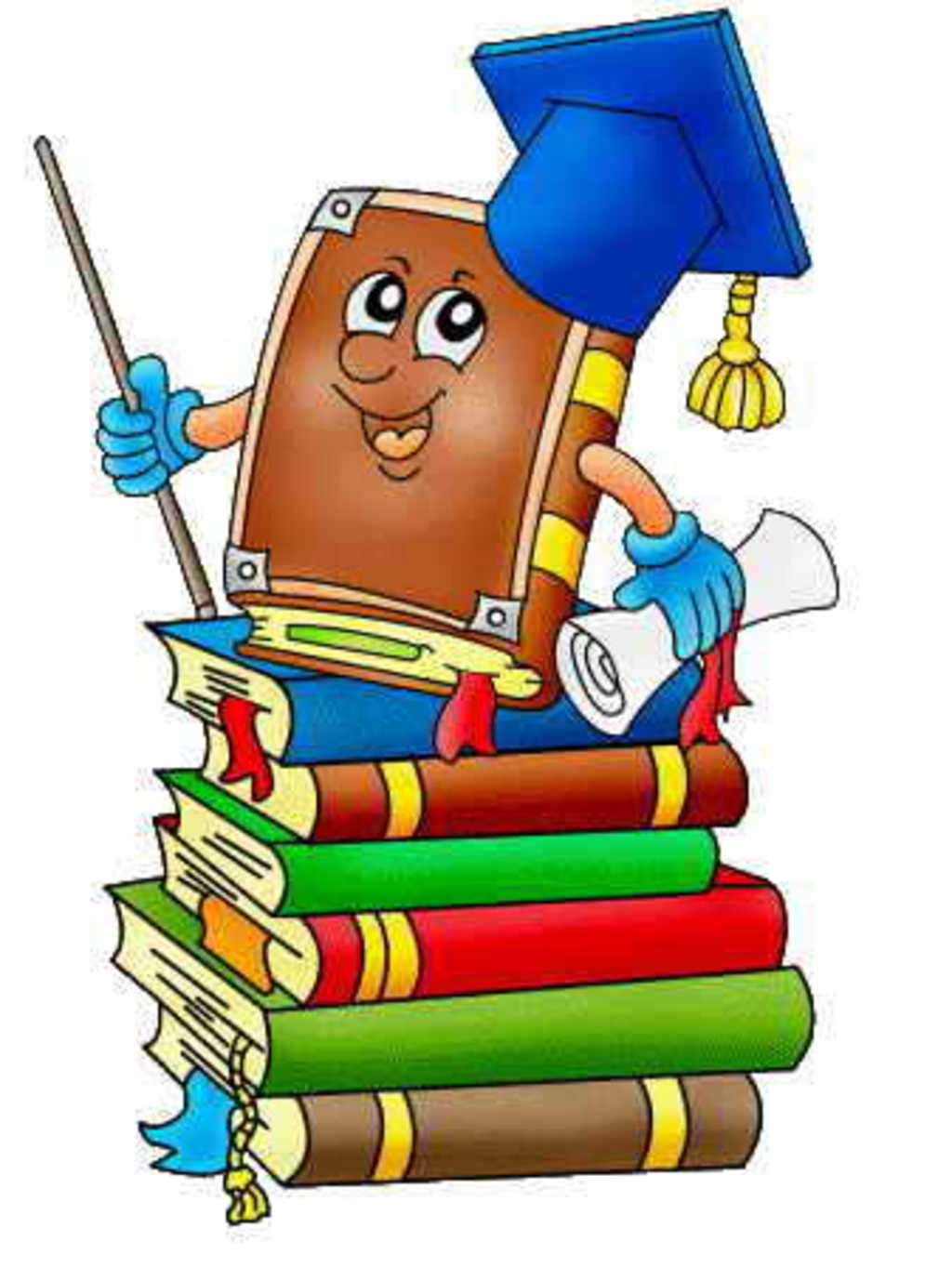 Увеличение количества учеников, участвующих в различных конкурсах.
Увеличение количества учеников, прошедших в муниципальный этап Всероссийской олимпиады школьников.
Увеличение количества учеников, показавших хорошие результаты при сдаче различных мониторинговых работ.
Технология объяснительно – иллюстративного обучения.
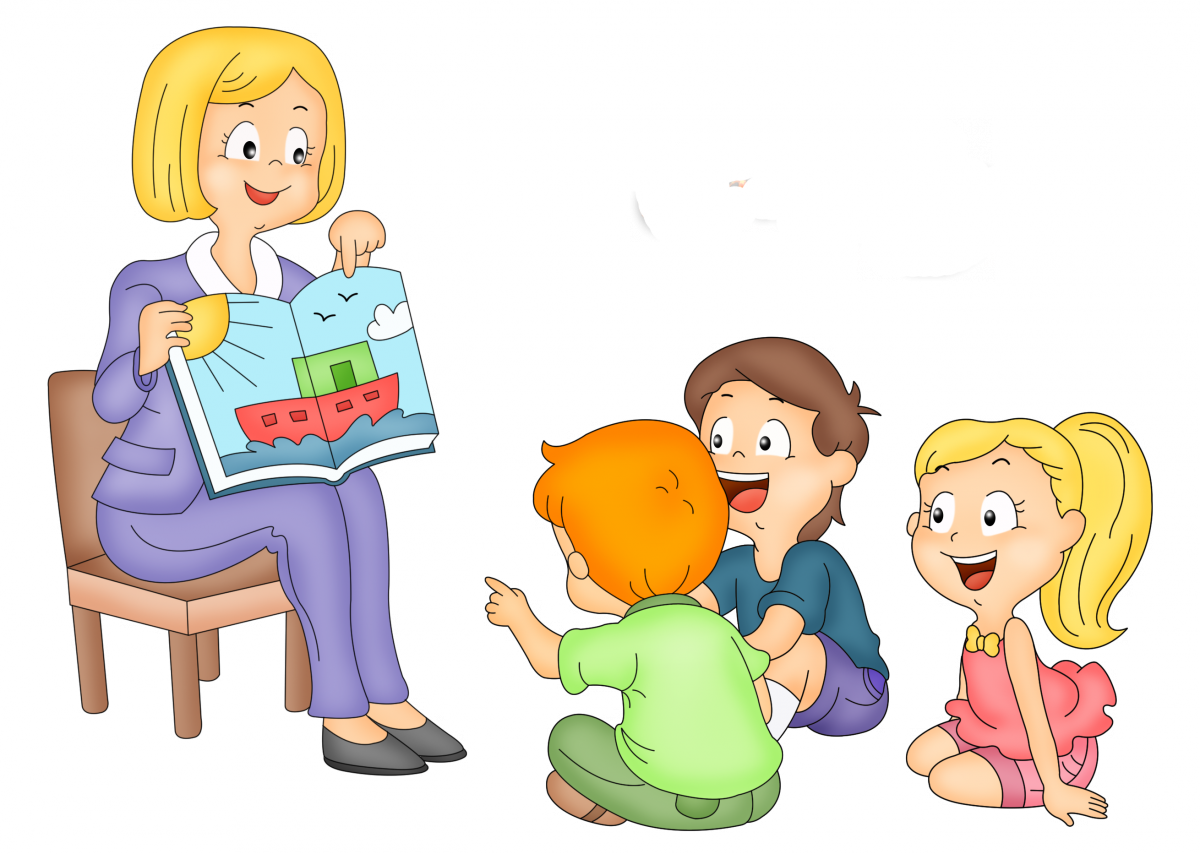 Технология личностно - ориентированного обучения.
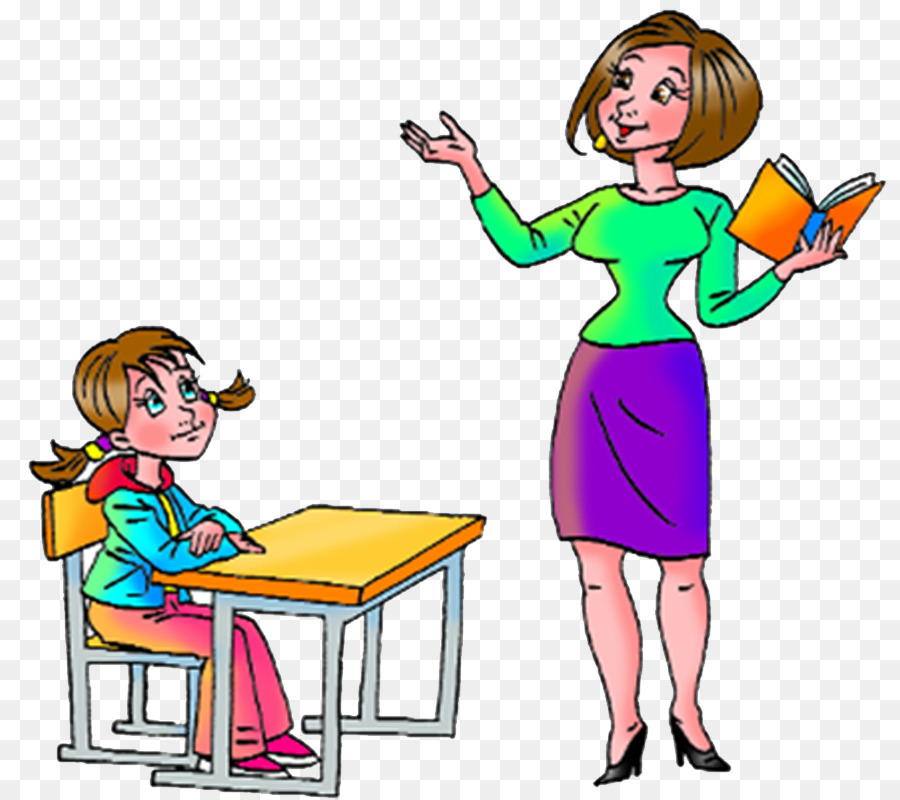 Приём коммуникативно – диалоговой деятельности.
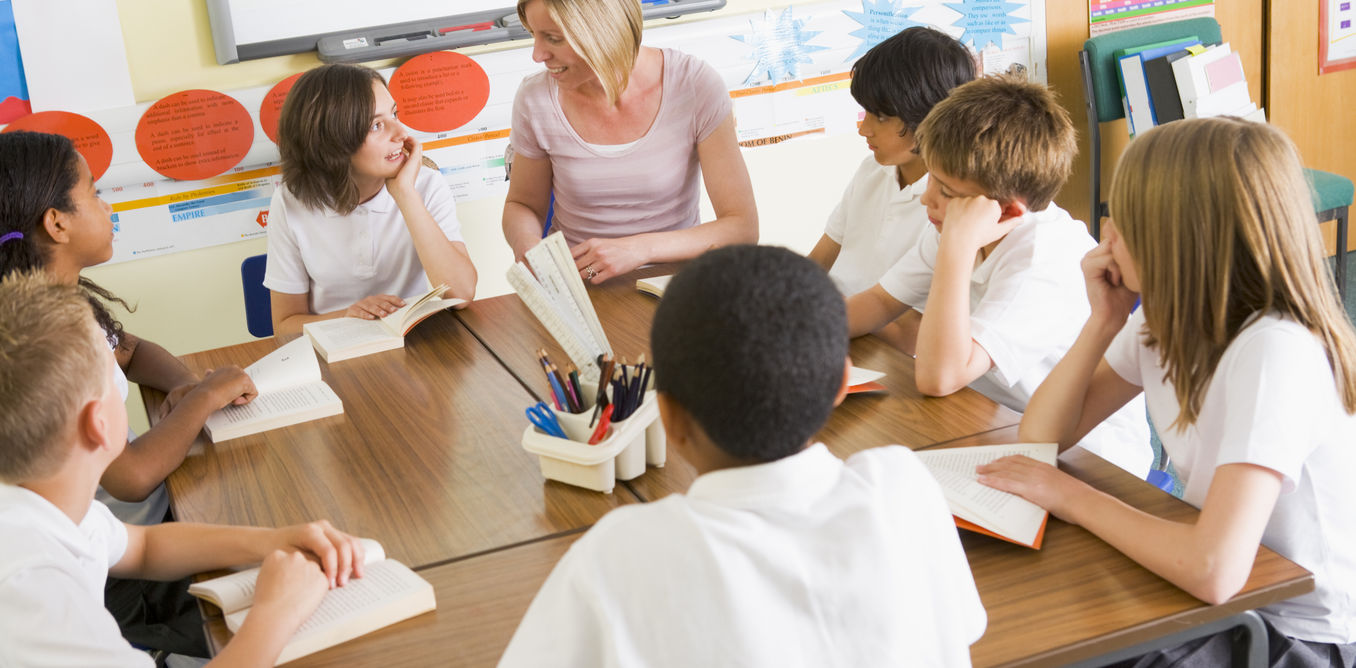 Приём учебно – игровой деятельности.
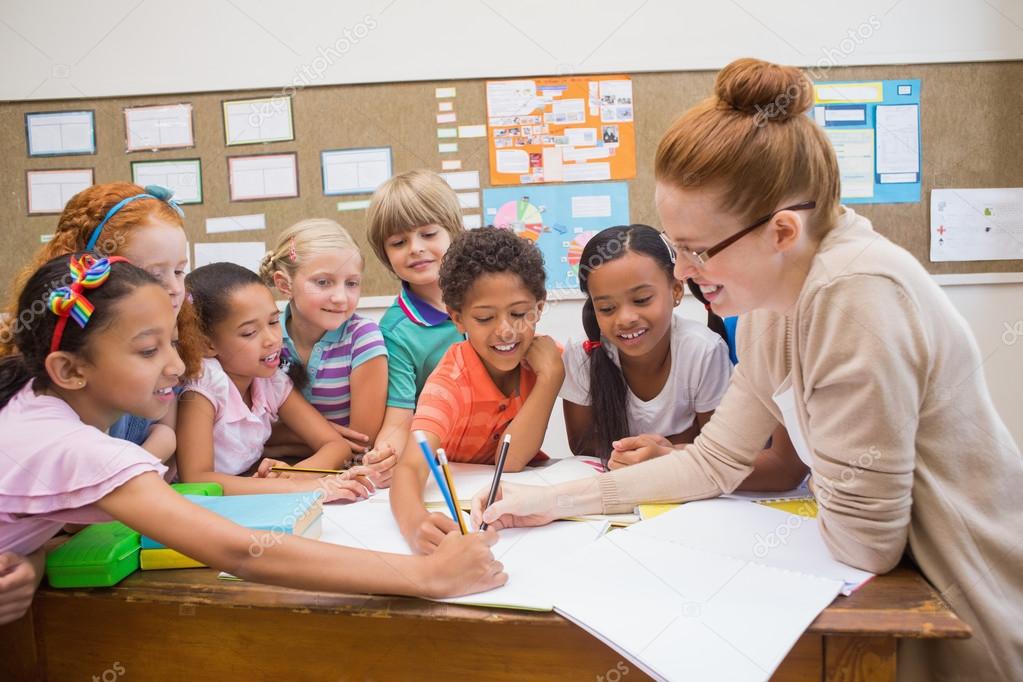 Технология проектной деятельности.
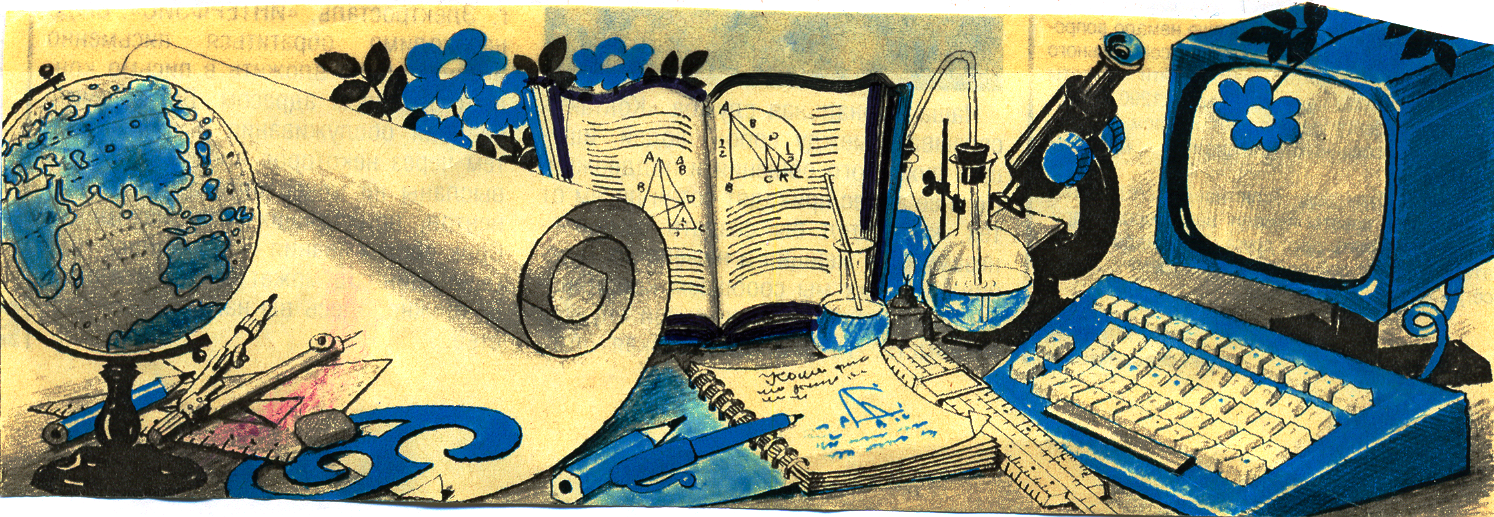 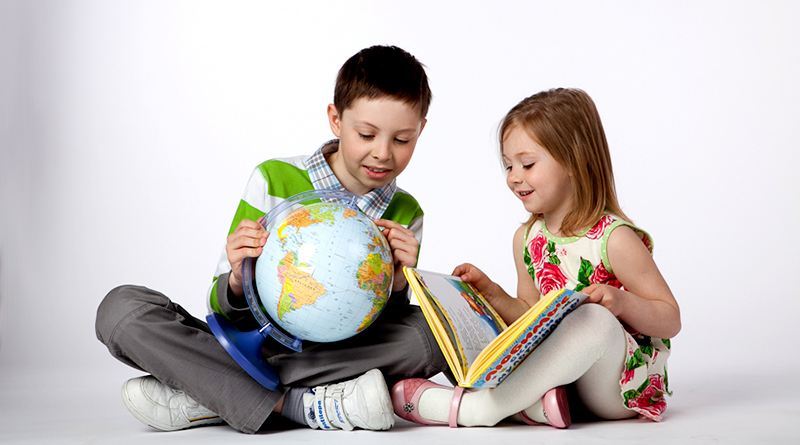 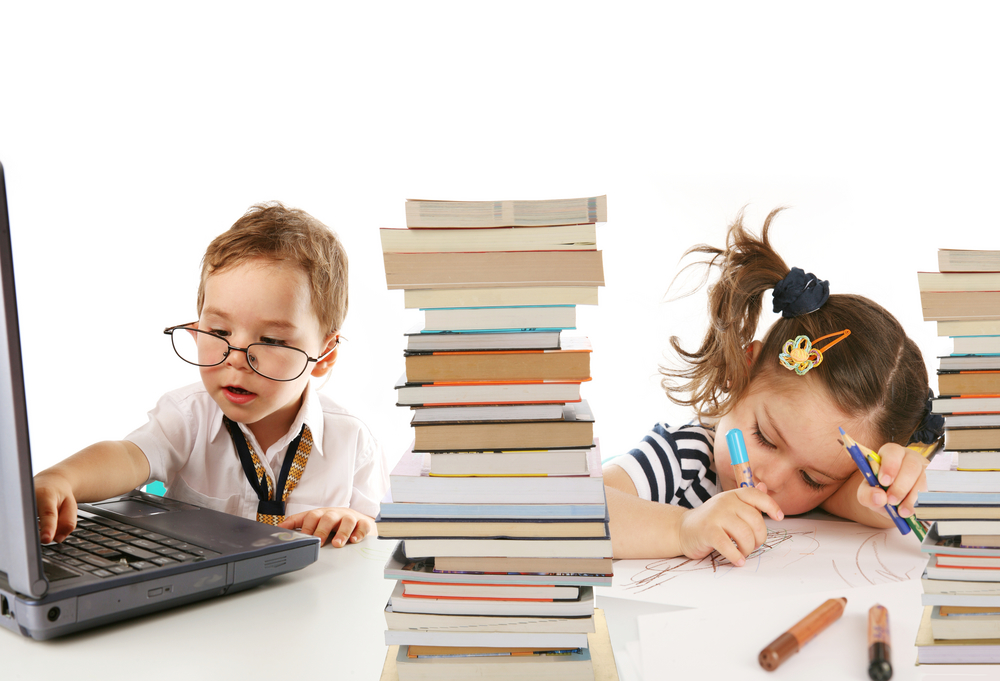 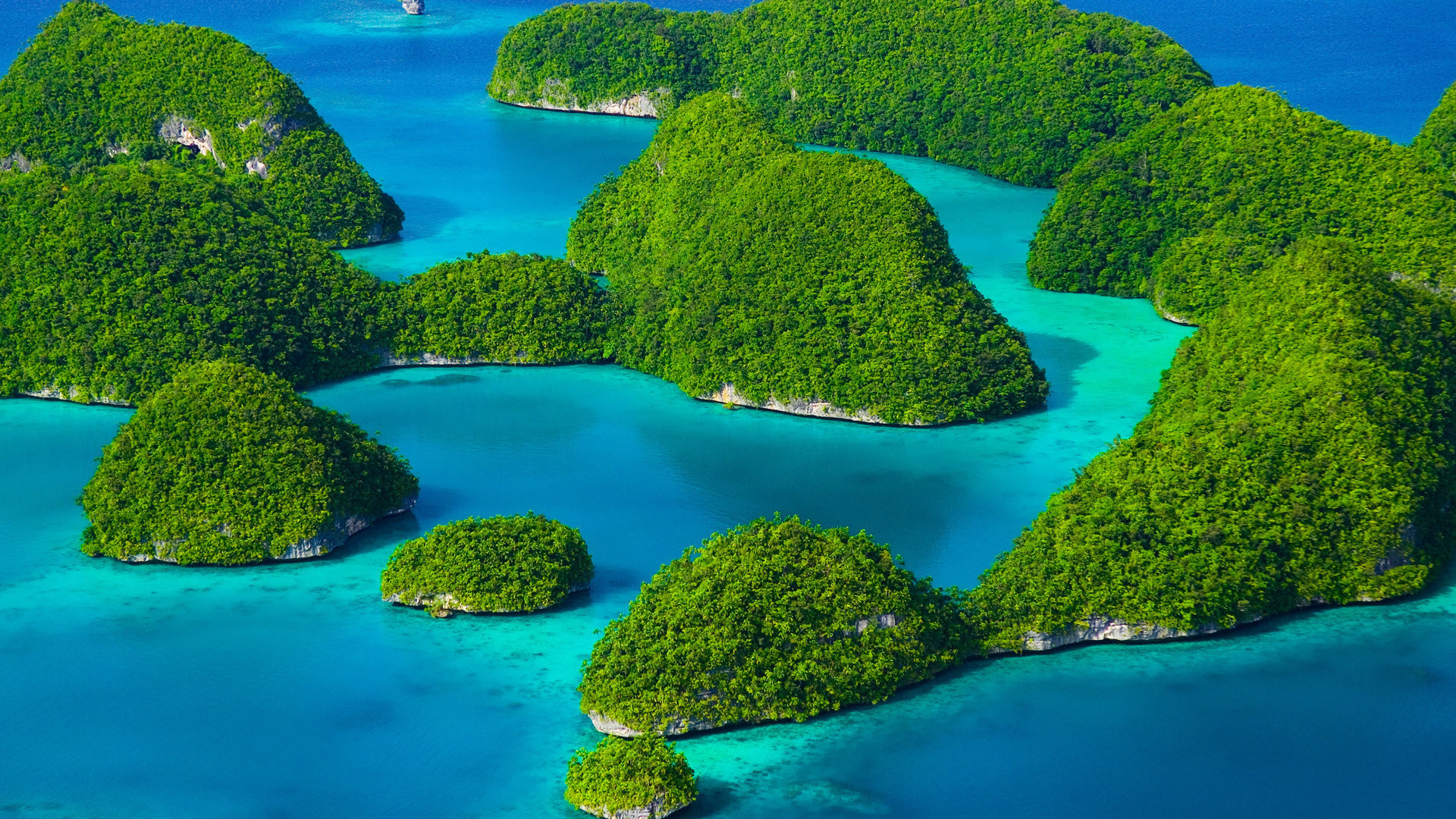 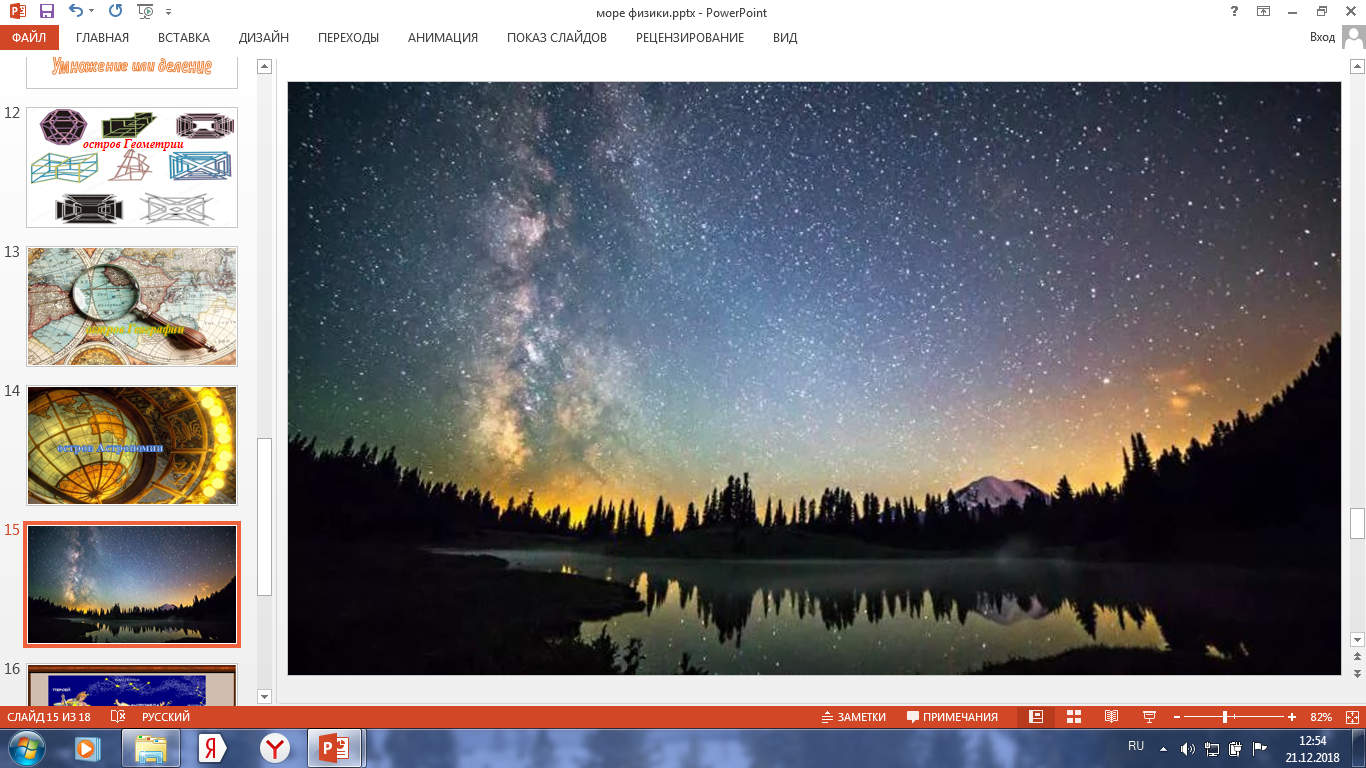 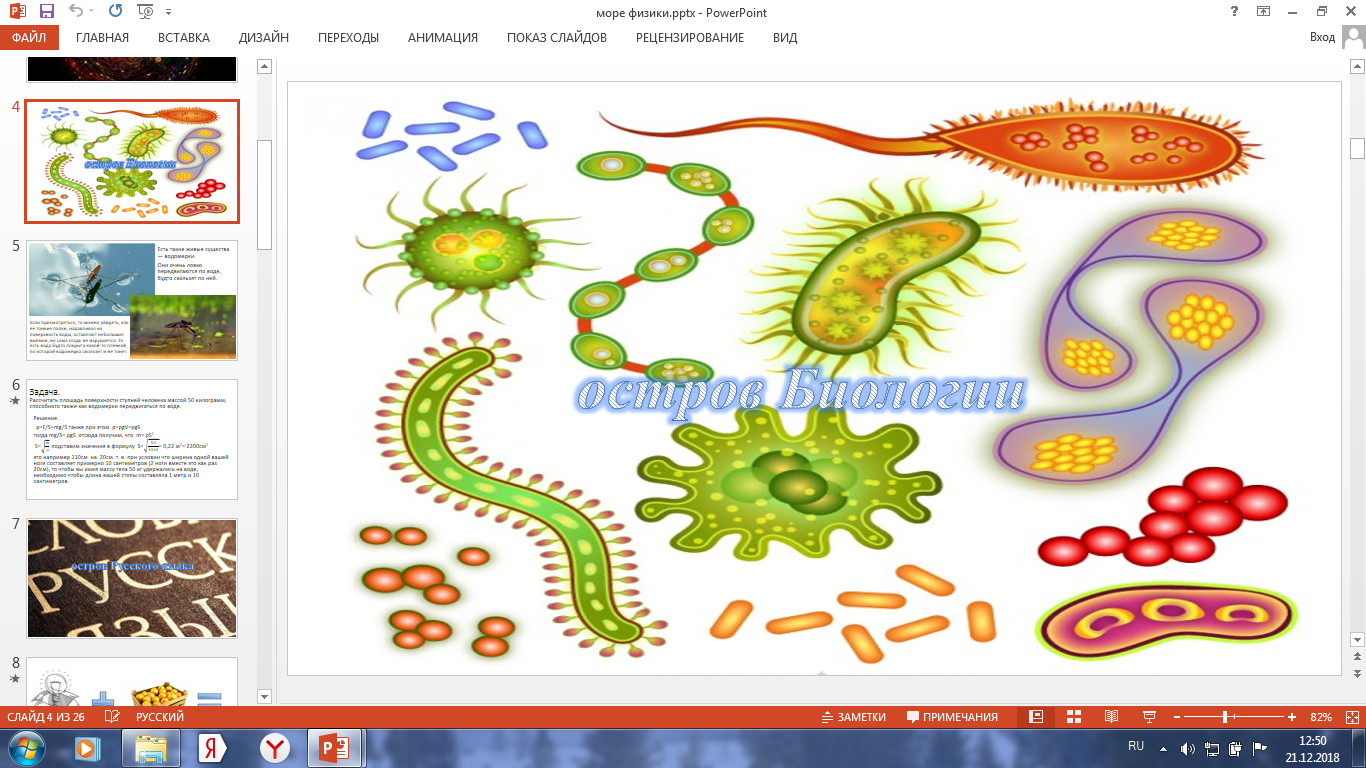 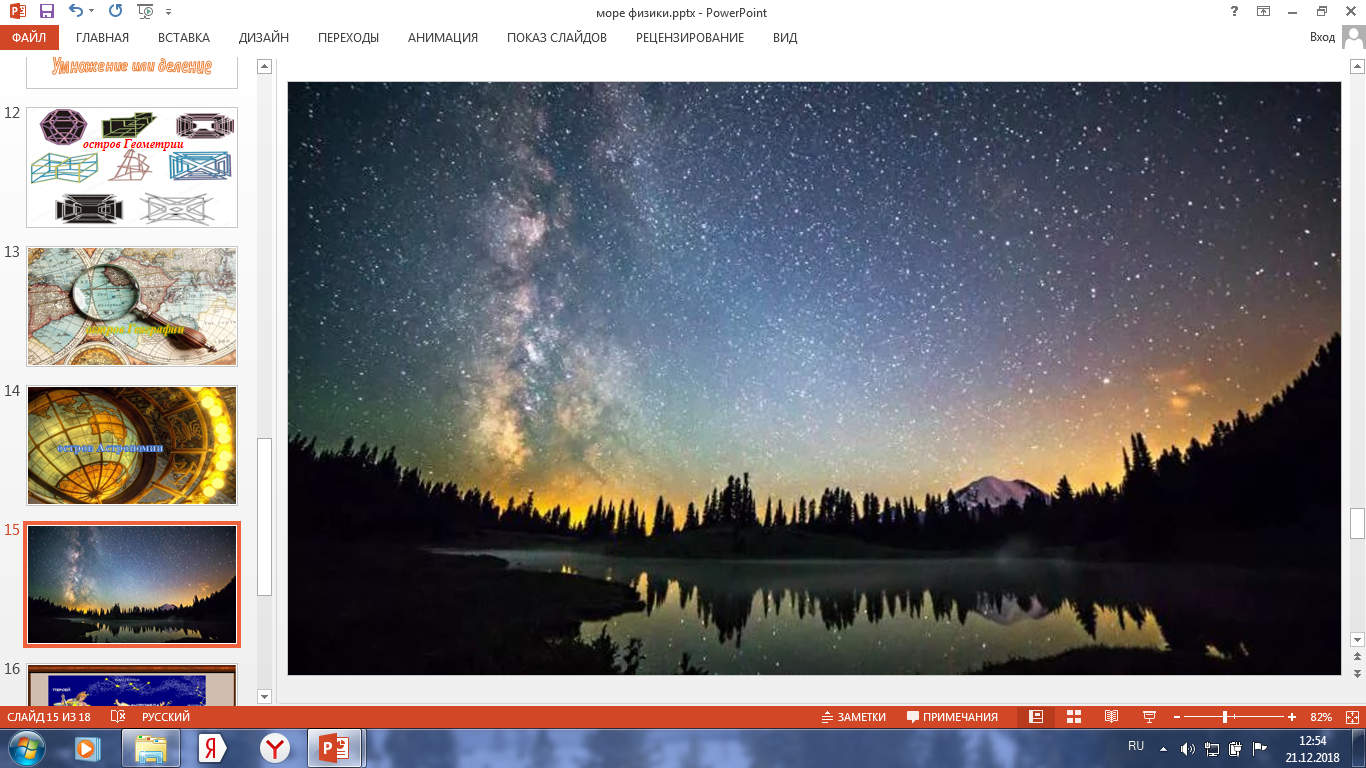 Острова наук в море Физики.
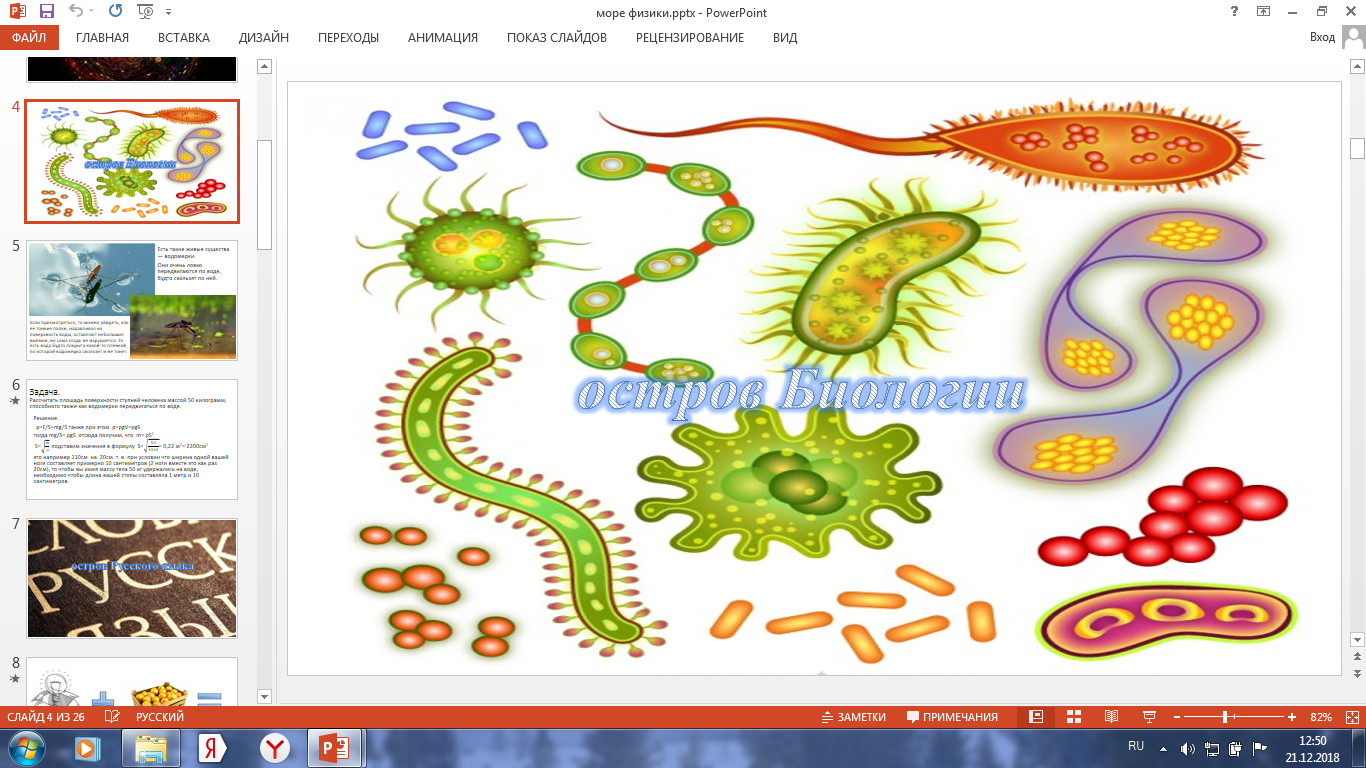 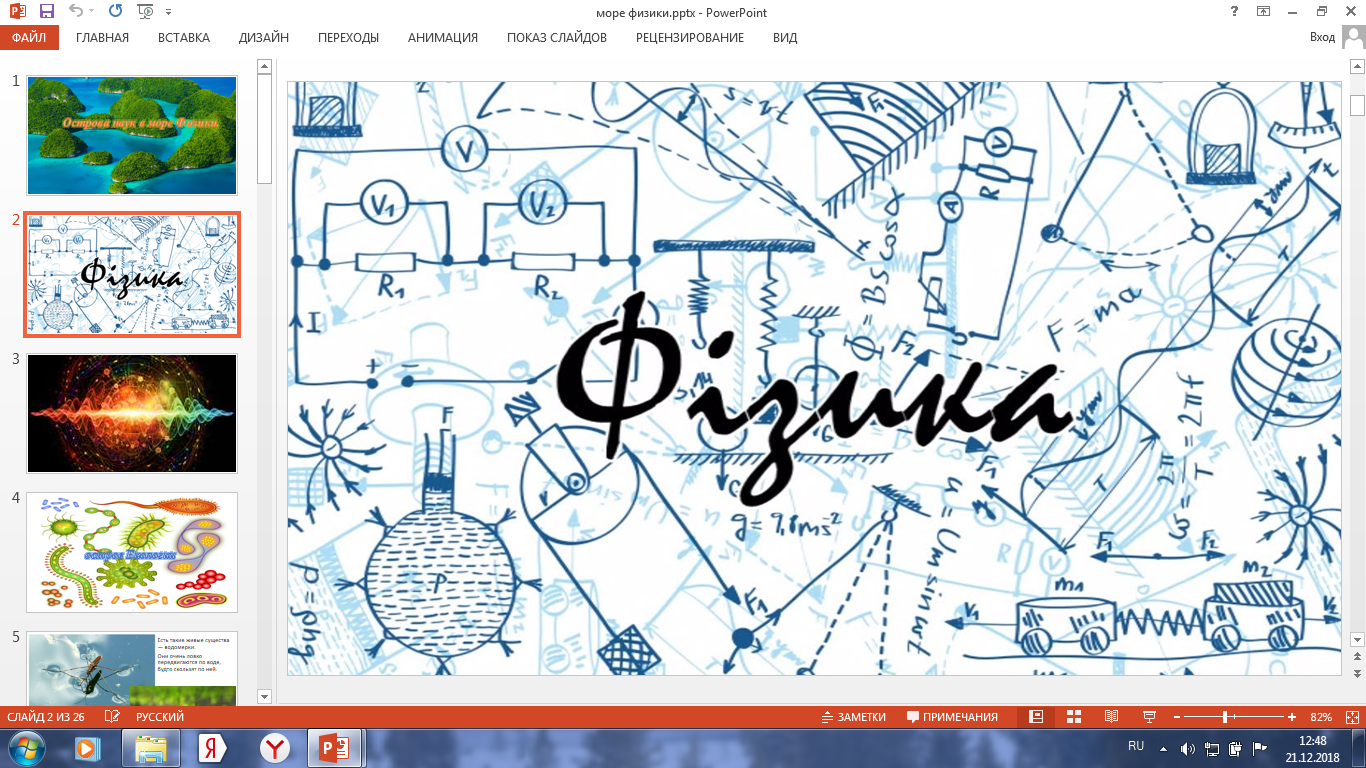 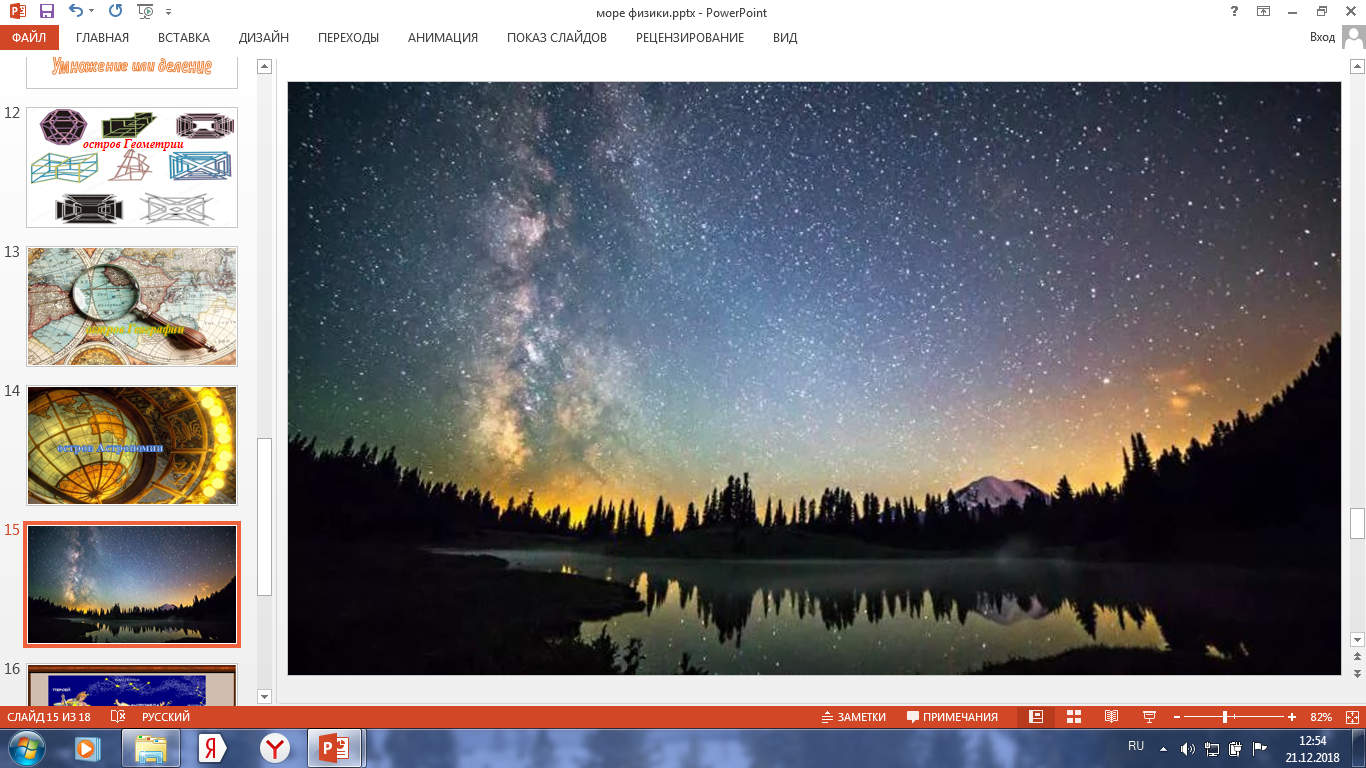 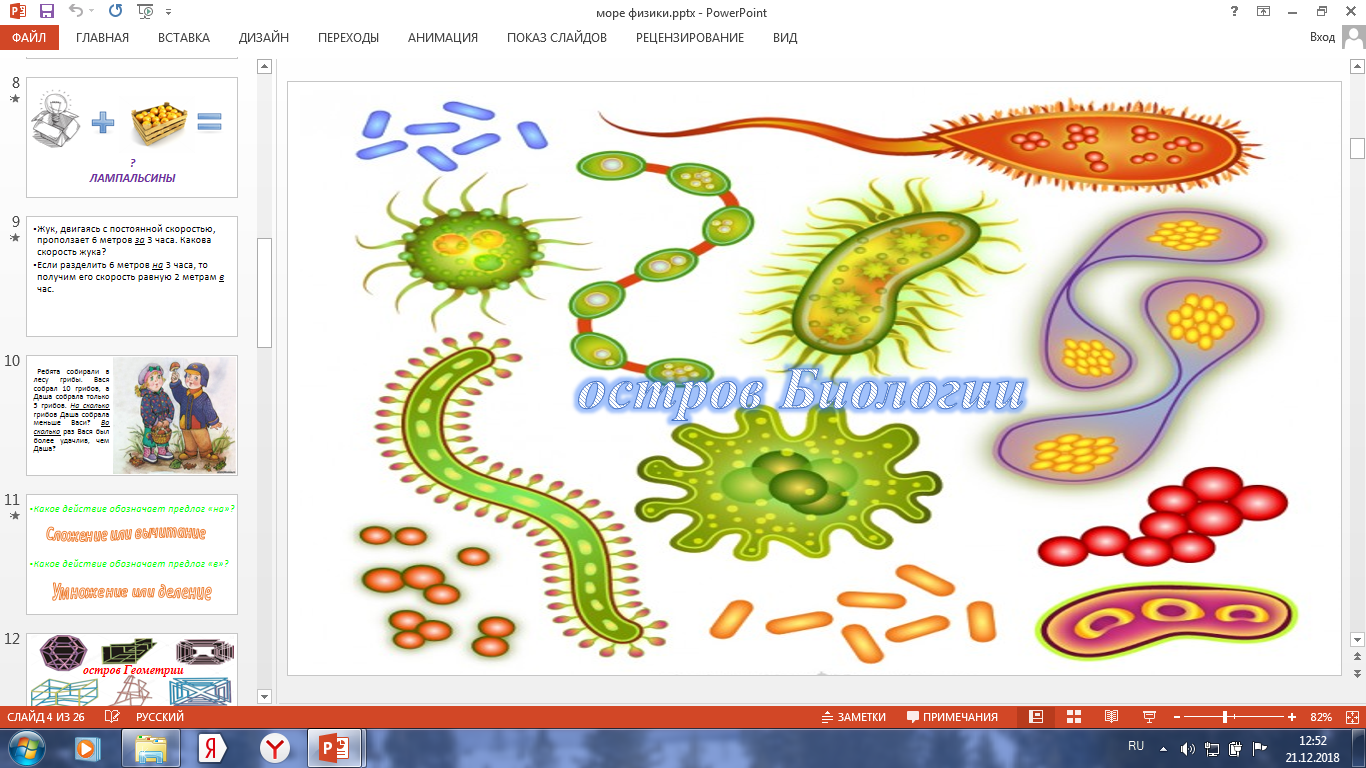